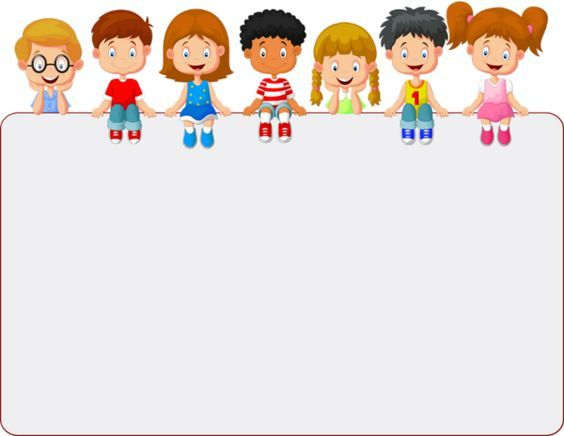 SECUENCIA DIDACTICA
EVIDENCIA UNIDAD 2
ESTRATEGIAS DE MÚSICA Y CANTO EN EDUCACIÓN PREESCOLAR

DOCENTE: JESUS ARMANDO POSADA HERNANDEZ
ALUMNA: ÁNGELA MARTIÑÓN TOMATSÚ
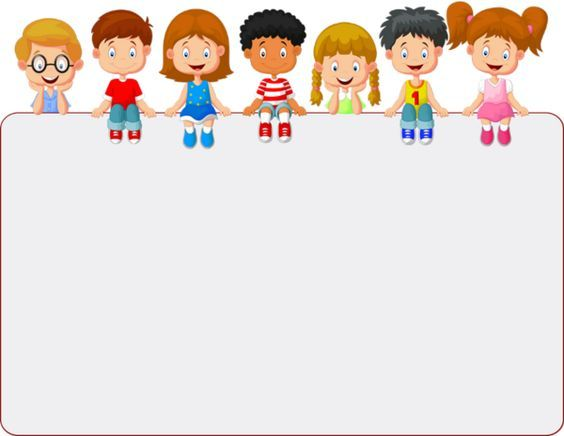 Video completo
https://linksharing.samsungcloud.com/n7BJtBTomMdc